JobAccess: Enabling workplace inclusivity through innovative solutions
Daniel Valiente-Riedl
General Manager, JobAccessPathways14 Conference
6 December 2018
Putting facts in perspective
The business case for disability employment
JobAccess: Enabling workplace inclusivity through innovative solutions
2
In numbers…
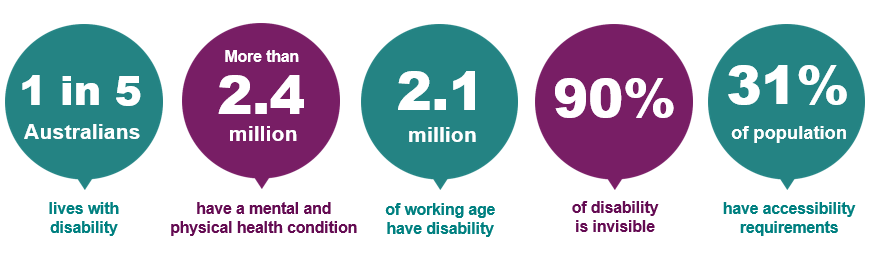 JobAccess: Enabling workplace inclusivity through innovative solutions
3
Large talent pool
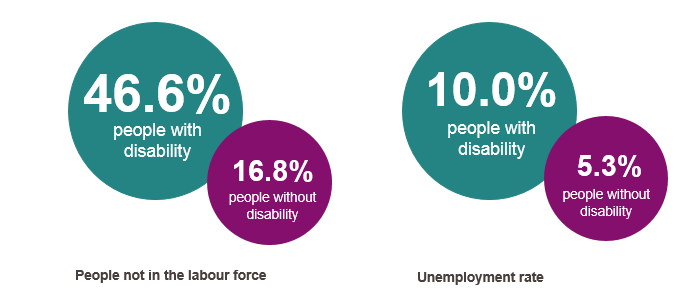 JobAccess: Enabling workplace inclusivity through innovative solutions
4
Sharing the business benefits
Employing people with disability…
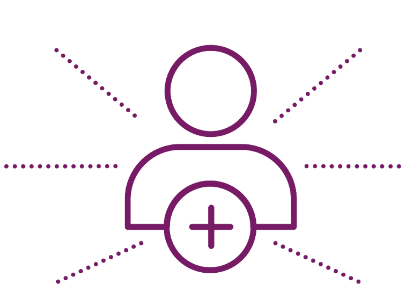 Builds diversity
Promotes business
Enhances 
employer 
brand
Improves customer relations
Diagram: listing reasons why employees with disability are good for business
Creates 
goodwill
Boosts 
morale
JobAccess: Enabling workplace inclusivity through innovative solutions
5
Contributing to the economy
Diagram: listing statistics on how employed people with disability are contributing to the economy
JobAccess: Enabling workplace inclusivity through innovative solutions
6
Room for improvement
Diagram: a list of statistics next to images of a handshake, two arrows in a circle, and two heads
JobAccess: Enabling workplace inclusivity through innovative solutions
7
Why are employers shifting the focus to disability employment
Access a broader talent pool with a wide range of skills, talents and qualifications
The best person for the job may be a person with disability
Because they are already doing it! Support for employees with disability can benefit everyone
Picture: man and woman sitting and talking at a table
JobAccess: Enabling workplace inclusivity through innovative solutions
8
Strategies to set you on track
Practical advice and tips
JobAccess: Enabling workplace inclusivity through innovative solutions
9
Employees with disability are…
Diagram: listing statistics under the headings productive, safe, reliable and affordable
JobAccess: Enabling workplace inclusivity through innovative solutions
10
How are employers tapping the talent pool?
Meet Carly Findlay
Access and Inclusion Coordinator at Melbourne Fringe
JobAccess: Enabling workplace inclusivity through innovative solutions
11
Insert presentation title in footer
12
Language – the power to include
“Lose the ‘us and them’... we are all people. People with disabilities aren’t ‘them’ and people without disabilities aren’t ‘us’.” – Carly
It is important to consider the language you use, and to phrase any questions in terms of any adjustments to the workplace or job design that may be required
Avoid questions seeking details about the nature/origin of a person’s disability, or those with negative assumptions or connotations
JobAccess: Enabling workplace inclusivity through innovative solutions
13
How universities are taking the lead
UTS Sydney – first Australian university to host an educational seminar on disability employment
Building accessible spaces through workplace modifications
Embedding disability employment in curriculum delivery
MBA program
Masterclasses
JobAccess: Enabling workplace inclusivity through innovative solutions
14
Proven strategies for employers
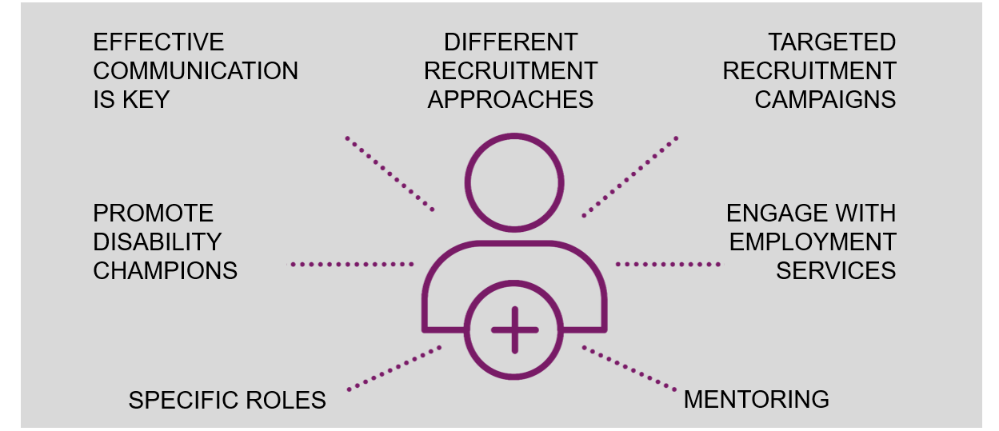 Diagram: listing different recruitment strategies for employers
Open for business: the benefits of an inclusive workplace and the support to get you there
15
Support you can count on
Expert advice and resources delivered by JobAccess
JobAccess: Enabling workplace inclusivity through innovative solutions
16
JobAccess: we’re here to help
Diagram: a list of services under images of a computer, dollar sign, two heads, a handshake and binoculars
JobAccess: Enabling workplace inclusivity through innovative solutions
17
Expert advice via phone and website
Picture: a man (amputee) and woman talking
JobAccess: Enabling workplace inclusivity through innovative solutions
18
Employment Assistance Fund
Picture: man and woman (both in wheelchairs) in a cafe
JobAccess: Enabling workplace inclusivity through innovative solutions
19
A dedicated employer engagement team
A free disability recruitment advisor to employers
12-month partnerships
Focus on building disability confidence and capability
Picture: woman working on a laptop
JobAccess: Enabling workplace inclusivity through innovative solutions
20
A valued support
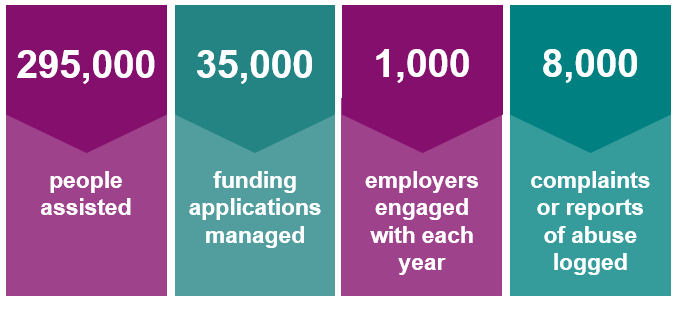 Diagram: listing support delivered by JobAccess since July 2006
JobAccess: Enabling workplace inclusivity through innovative solutions
21
Driving disability employment
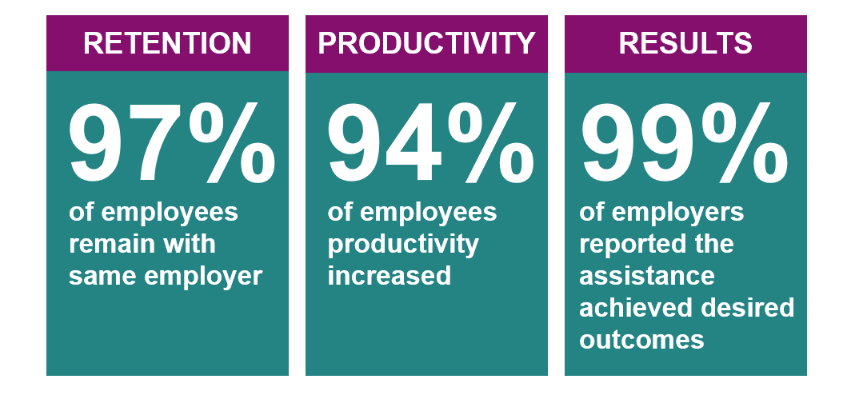 Diagram: listing feedback received from employers
JobAccess: Enabling workplace inclusivity through innovative solutions
22
Join the conversation
Share your views and ideas with us. #EmployTheirAbility
Follow JobAccess on LinkedIn: www.linkedin.com/company/jobaccessau
Picture: icon of two heads
JobAccess: Enabling workplace inclusivity through innovative solutions
23
Thank you
Contact us	1800 464 800
Visit			www.jobaccess.gov.au
24